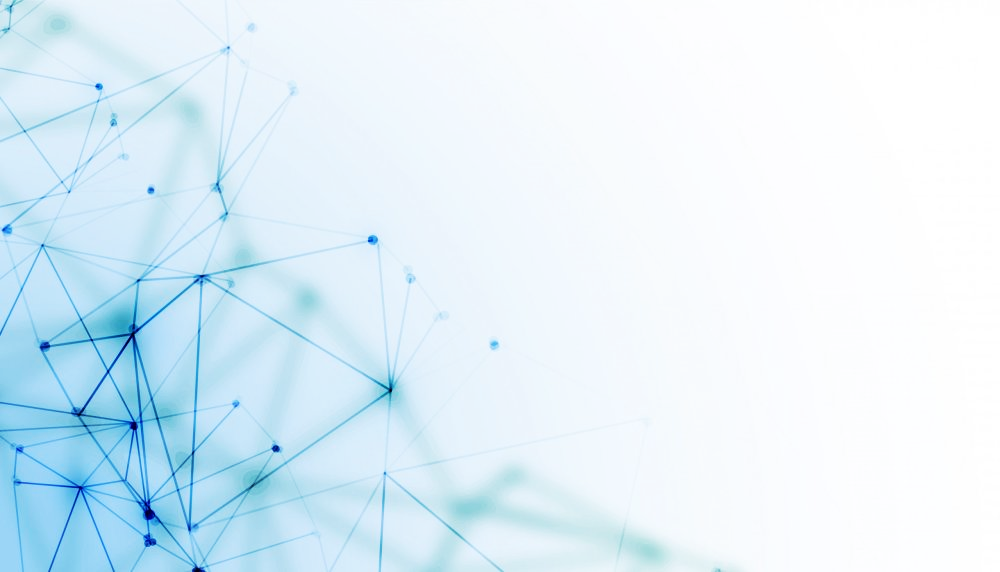 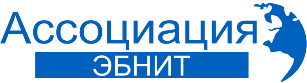 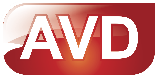 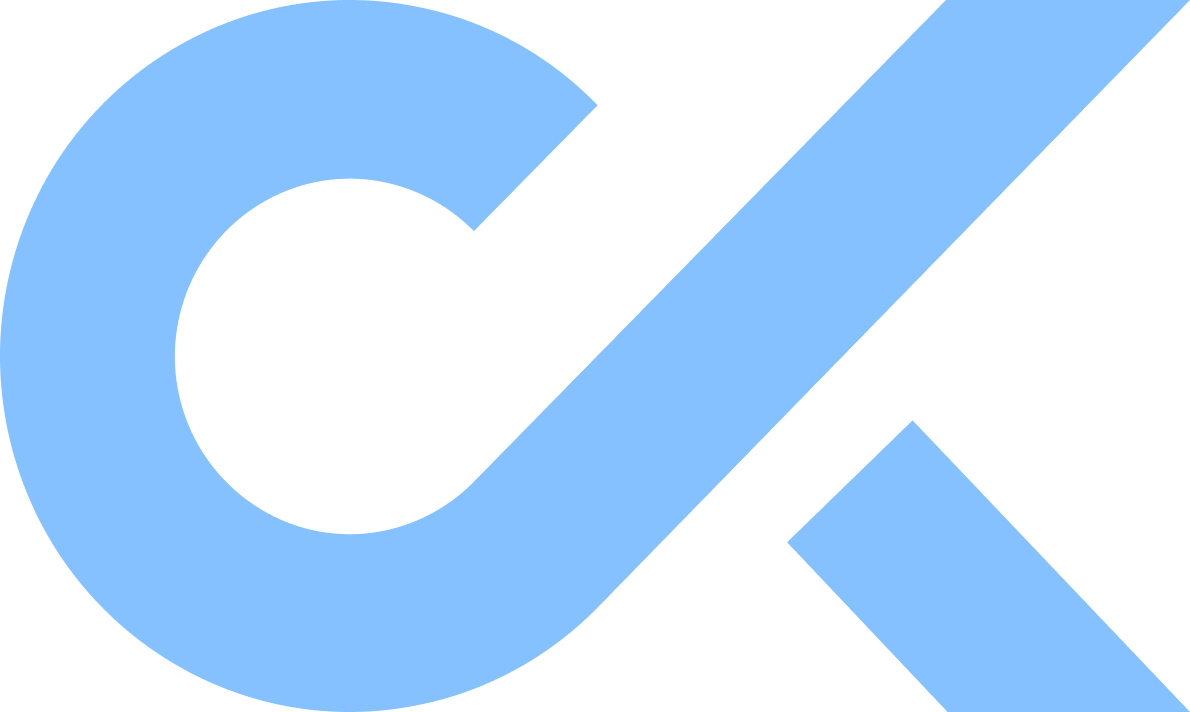 «Встраивание» библиотечных ресурсов и услуг в цифровое пространство организации»
Токмаков Вячеслав Викторович
Молвинских Иван Евгеньевич
ТОО «ЭйВиДи-Казахстан»
ТОО «ЭйВиДи-Казахстан»
Официальный представитель Международной ассоциации пользователей и разработчиков электронных библиотек и новых информационных технологий (Ассоциация ЭБНИТ),  разработчик и поставщик собственных программных решений
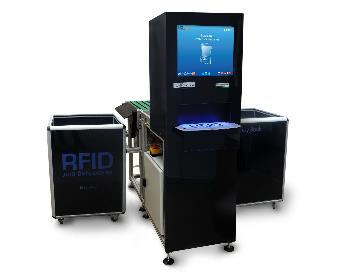 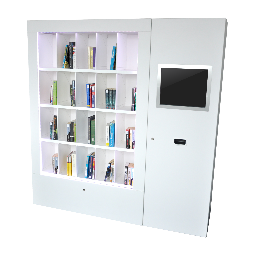 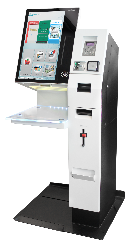 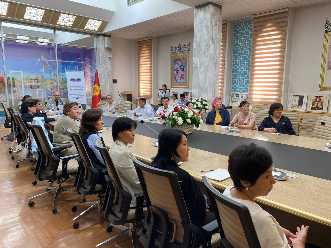 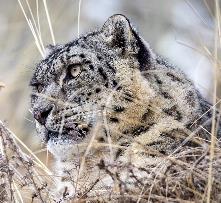 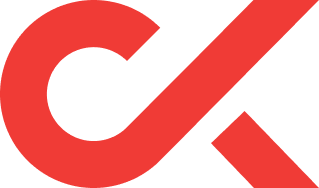 Поставка оборудования
для автоматизации внутренних процессов и самообслуживания читателей
Разработка, поставка и сопровождение программного обеспечения

Система автоматизации библиотек ИРБИС64, Продукты семейства СК
Очное и заочное 
обучение

Конференции. Вебинары. 
Курсы повышения квалификации
2
ТОО «ЭйВиДи-Казахстан»
Официальный представитель Международной ассоциации пользователей и разработчиков электронных библиотек и новых информационных технологий (Ассоциация ЭБНИТ),  разработчик и поставщик собственных программных решений
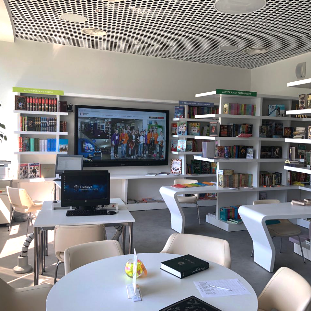 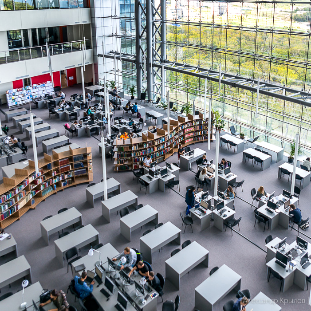 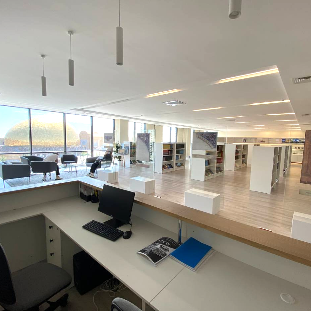 Региональные 
проекты
Решения на уровне региона, объединение библиотек разных ведомств, внедрение технологий
Кампусные 
проекты
Интеграция с системами управления ВУЗов, СПО, школ. Поставка оборудования, обучение
Решения для библиотек
Внедрение “под ключ” для учреждений различной ведомственной принадлежности
3
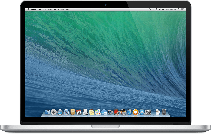 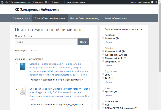 Упрощенная регистрации и идентификация
Удаленный поиск и доступ к электронным ресурсам
Удаленный заказ 
и бронирование
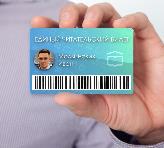 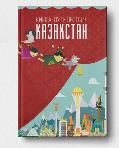 Заказать
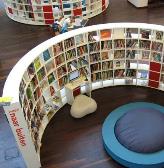 Единый читательский билет в смартфоне
Единая "БиблиоАфиша" с возможностью получения 
уведомлений о мероприятиях
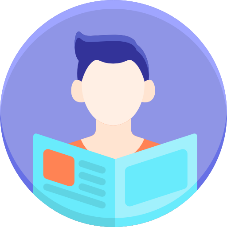 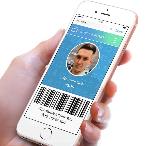 Мероприятия 
в августе
Читатель
Возврат литературы в любой библиотеке или постаматах
Сообщества,
клубы-читателей
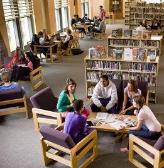 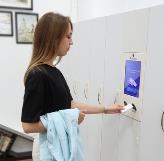 Единый личный кабинет
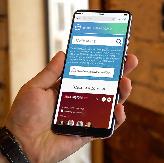 4
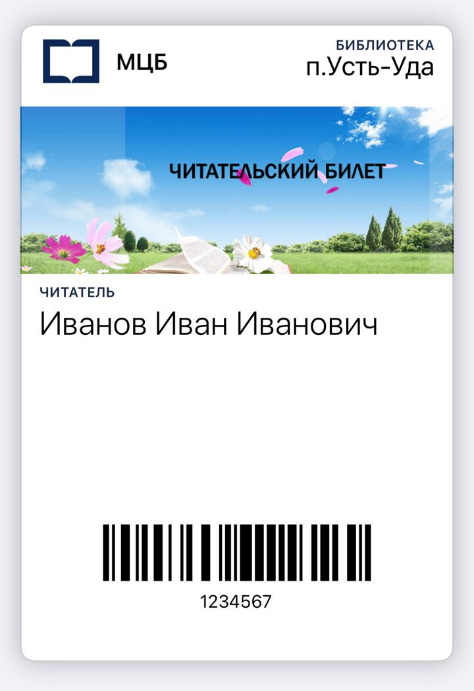 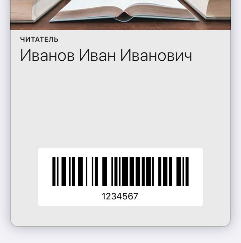 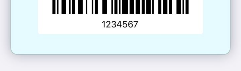 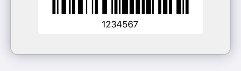 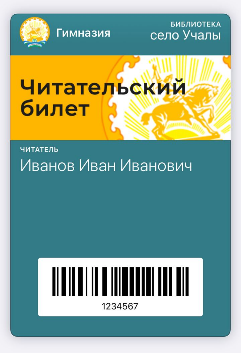 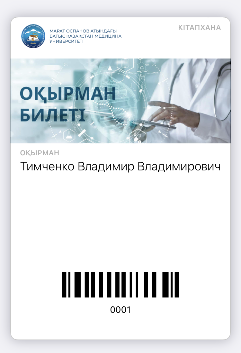 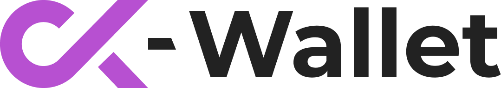 5
5
Мобильный читательский билет 
в приложении Wallet
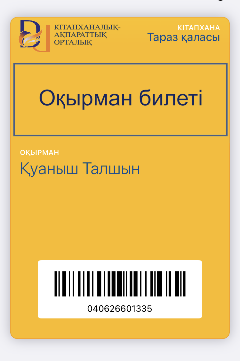 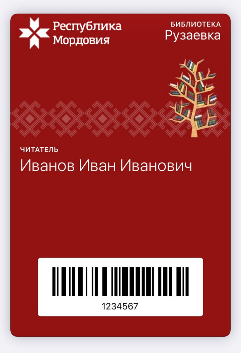 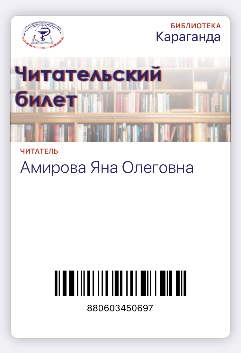 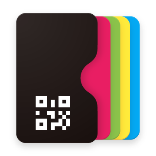 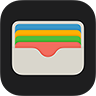 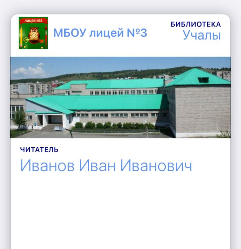 Apple Wallet
iOS
Wallet Passes
Android
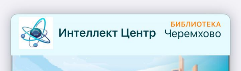 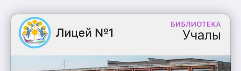 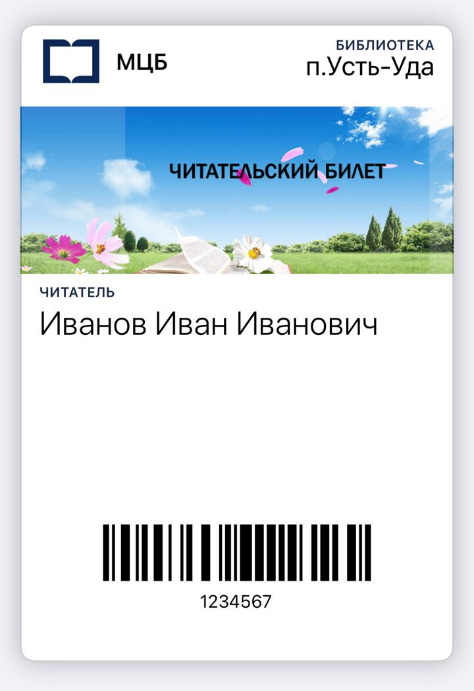 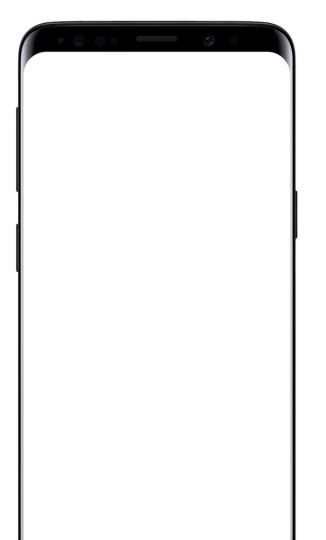 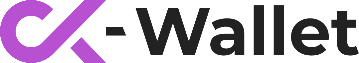 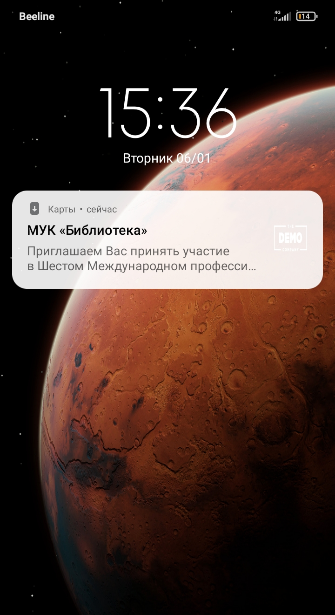 6
iPhone
Android
Push уведомления
Автоматическая персональная рассылка 
об окончании срока выдачи литературы
о наличии просроченной литературы
Рассылка произвольного текста из личного кабинета
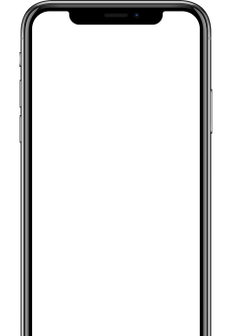 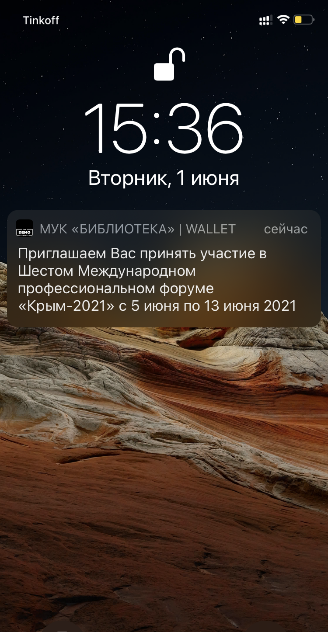 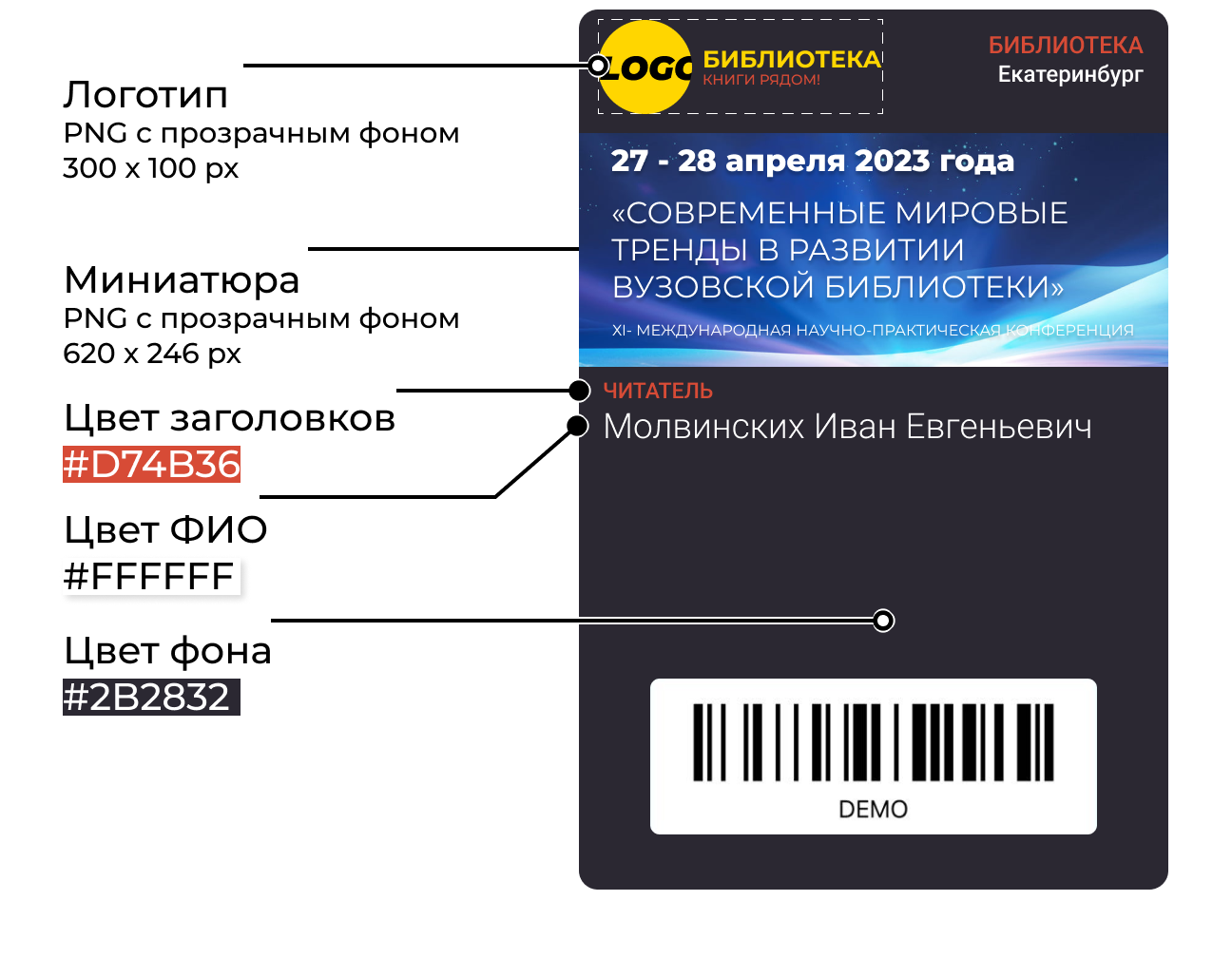 7
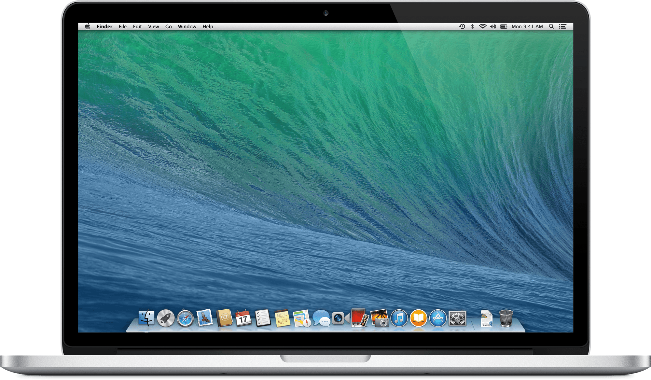 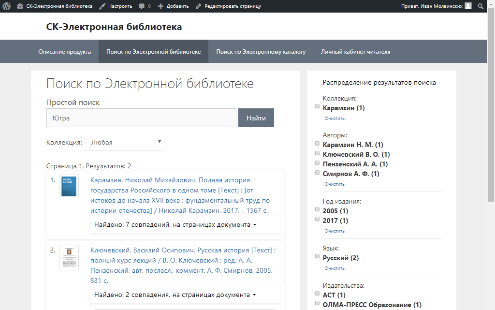 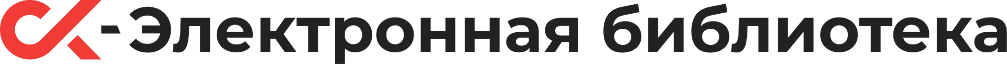 8
Соответствие ГОСТ Р 7.0.96 - 2016
Полнотекстовый поиск
Фасетный поиск
Поиск по электронным каталогам
Электронный Имидж-каталог
Гибкая система прав доступа
Работа с современными форматами электронных ресурсов
Личный кабинет читателя
Интерфейс на национальном языке
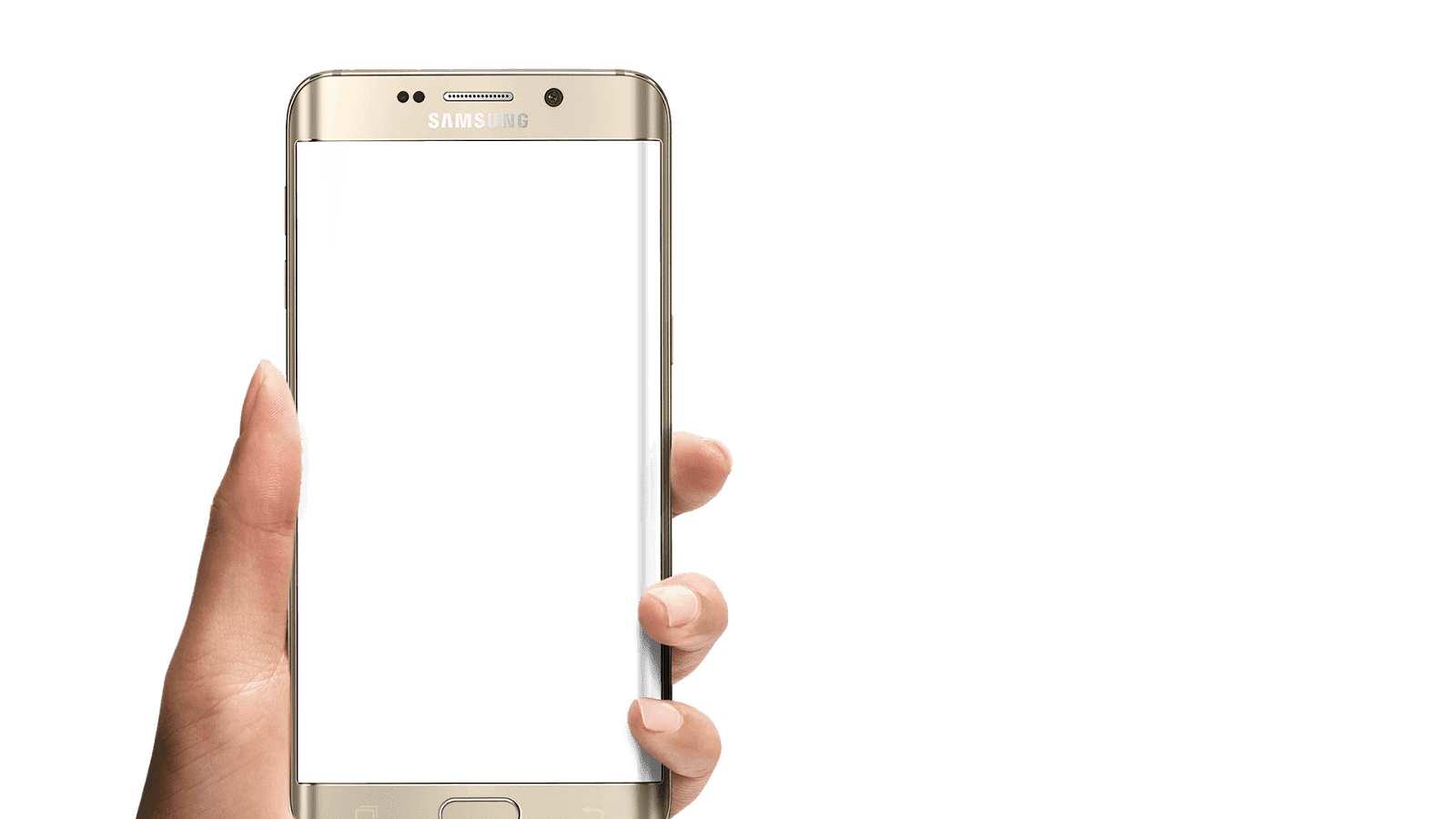 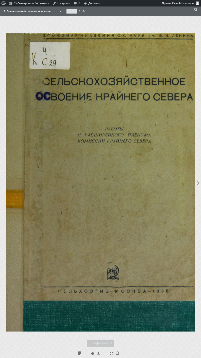 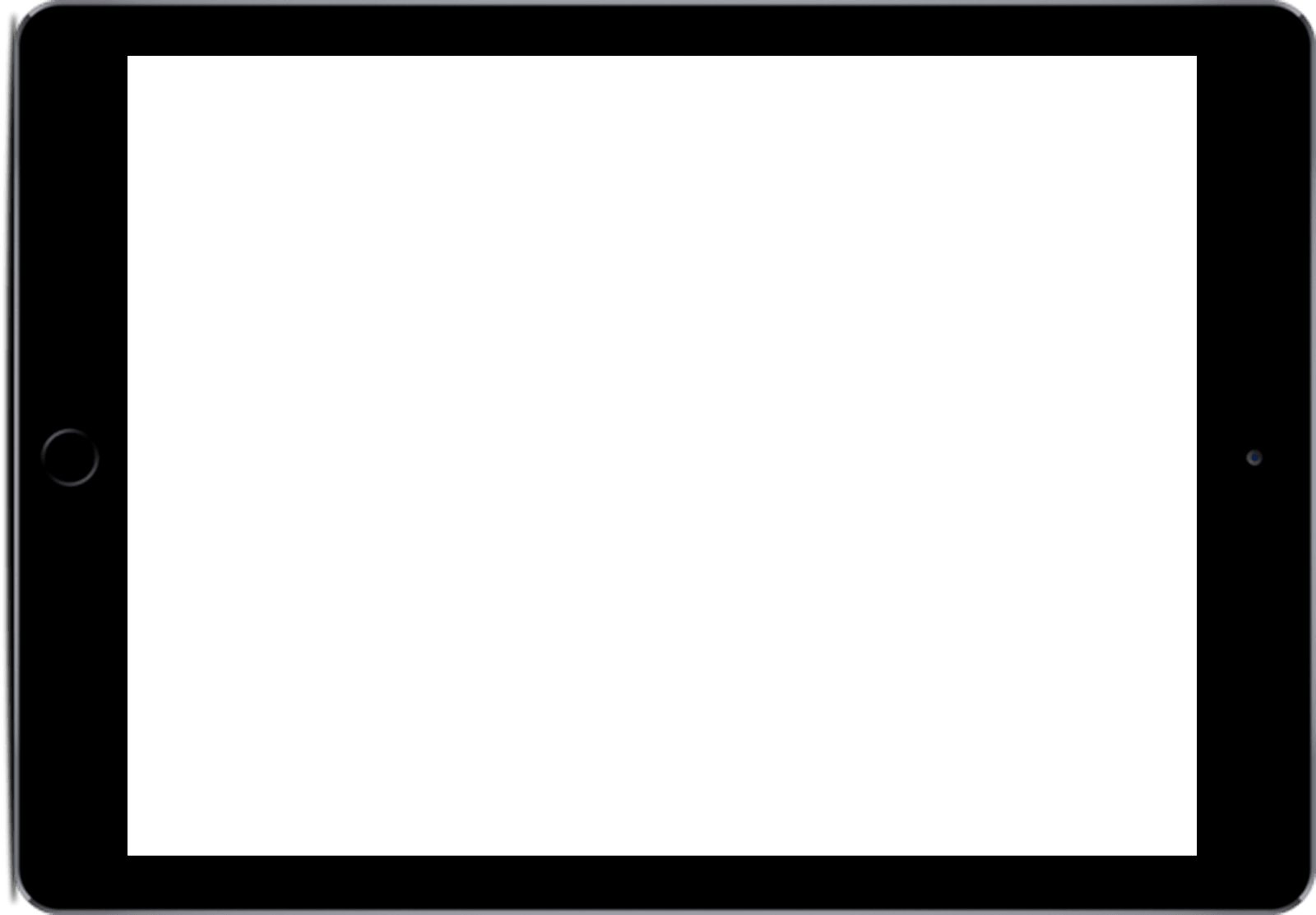 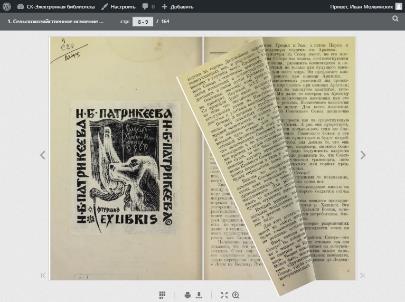 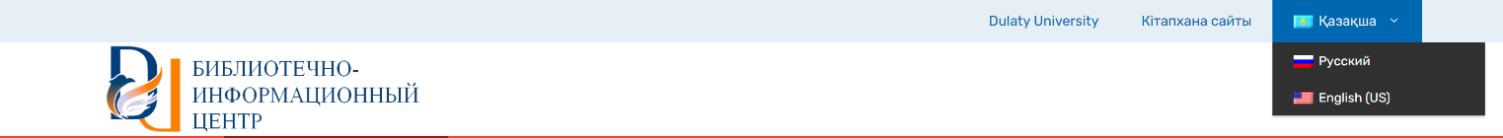 Язык интерфейса читателя
Қазақша
Русский
English (US)
Другие
…
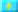 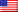 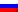 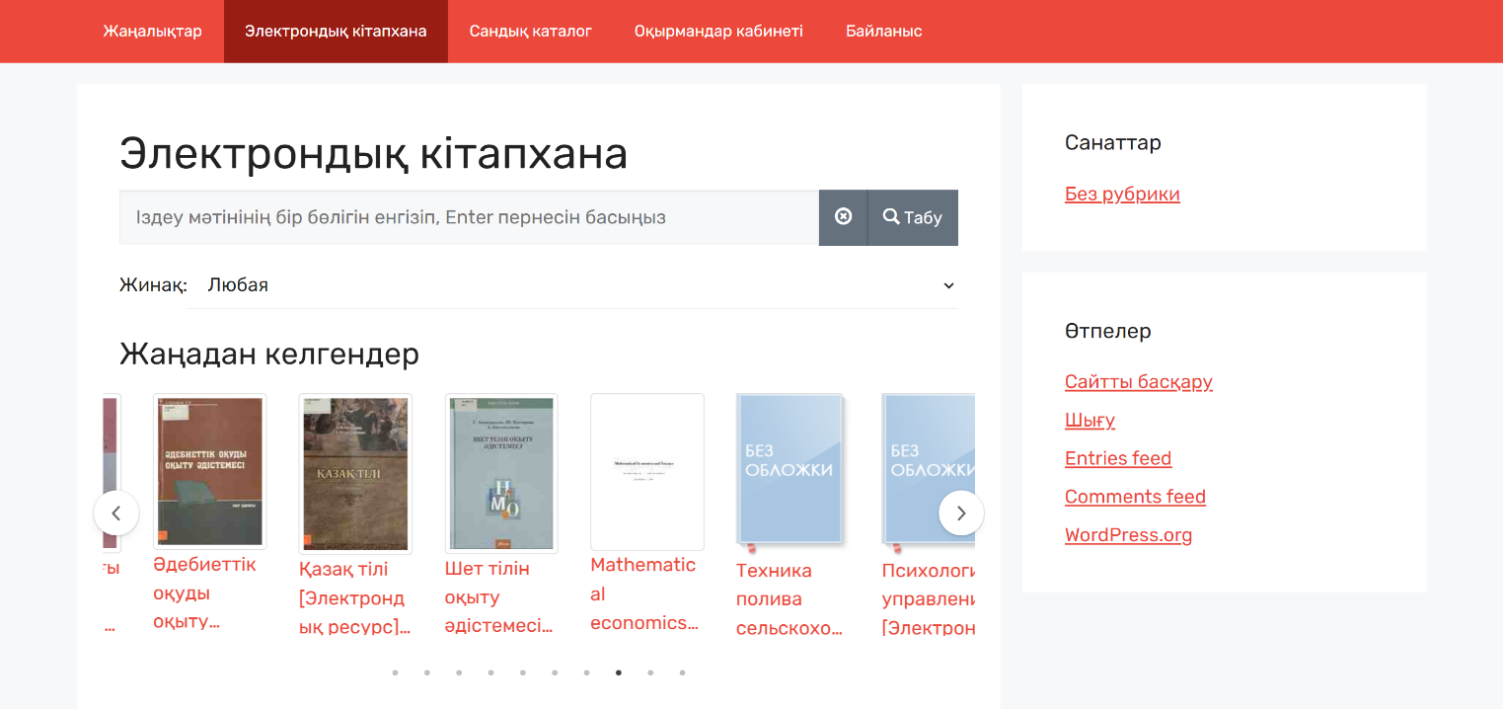 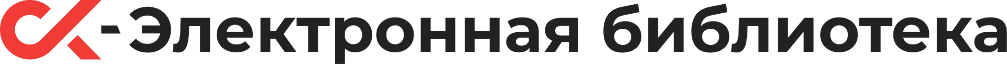 10
Форматы документов
Работа с современными форматами электронных ресурсов
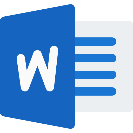 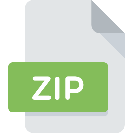 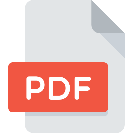 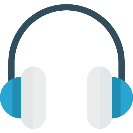 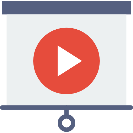 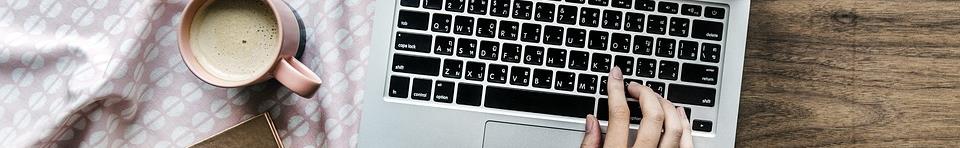 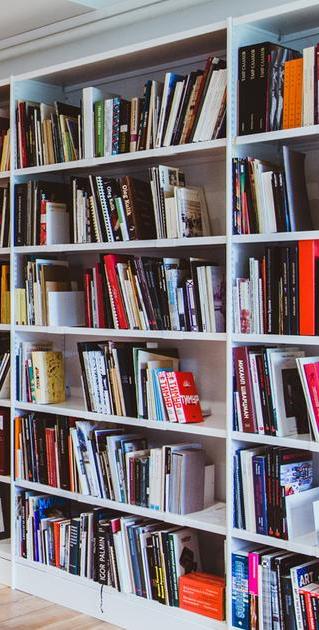 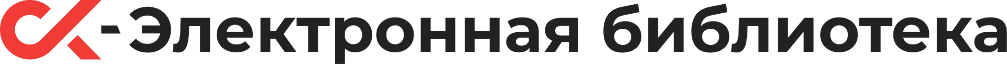 11
Плеер полных текстов FlippingBook Publisher
Защита документа от прямого скачивания(пользователь просматривают документы как набор изображений)
Настройка прав доступа к документу
Кросс-платформенная совместимость (документы открываются в браузерах на любом экране или мобильном устройстве)
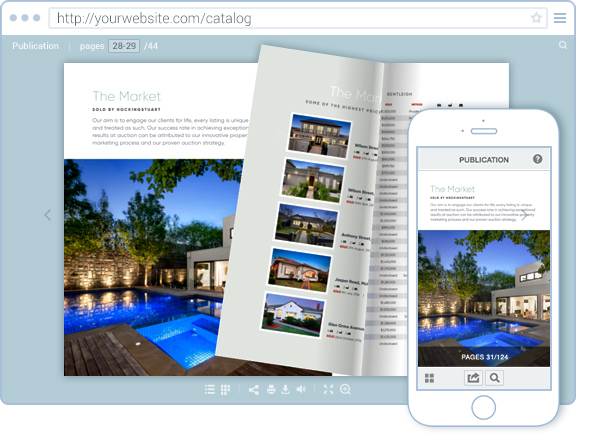 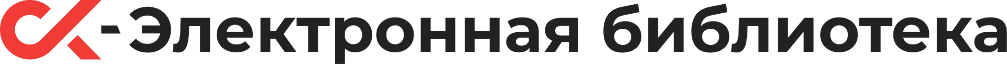 12
Видео и аудиоплеер
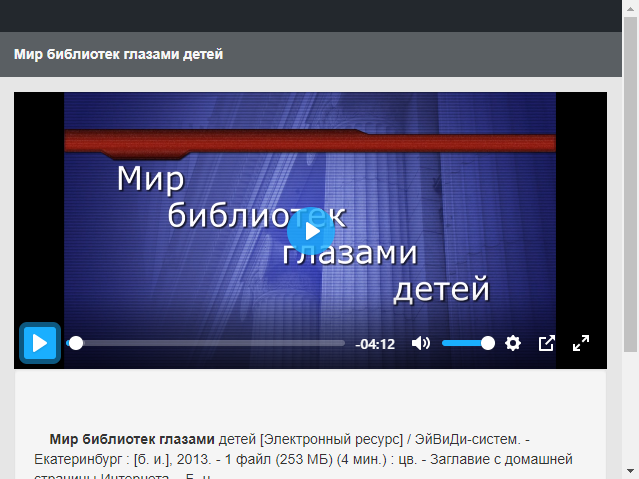 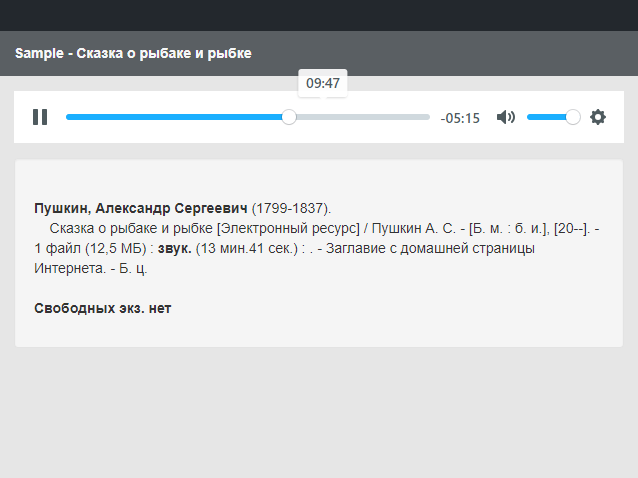 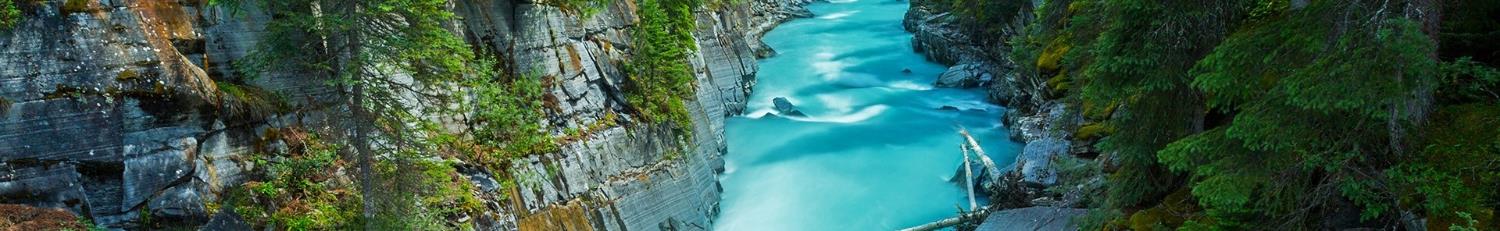 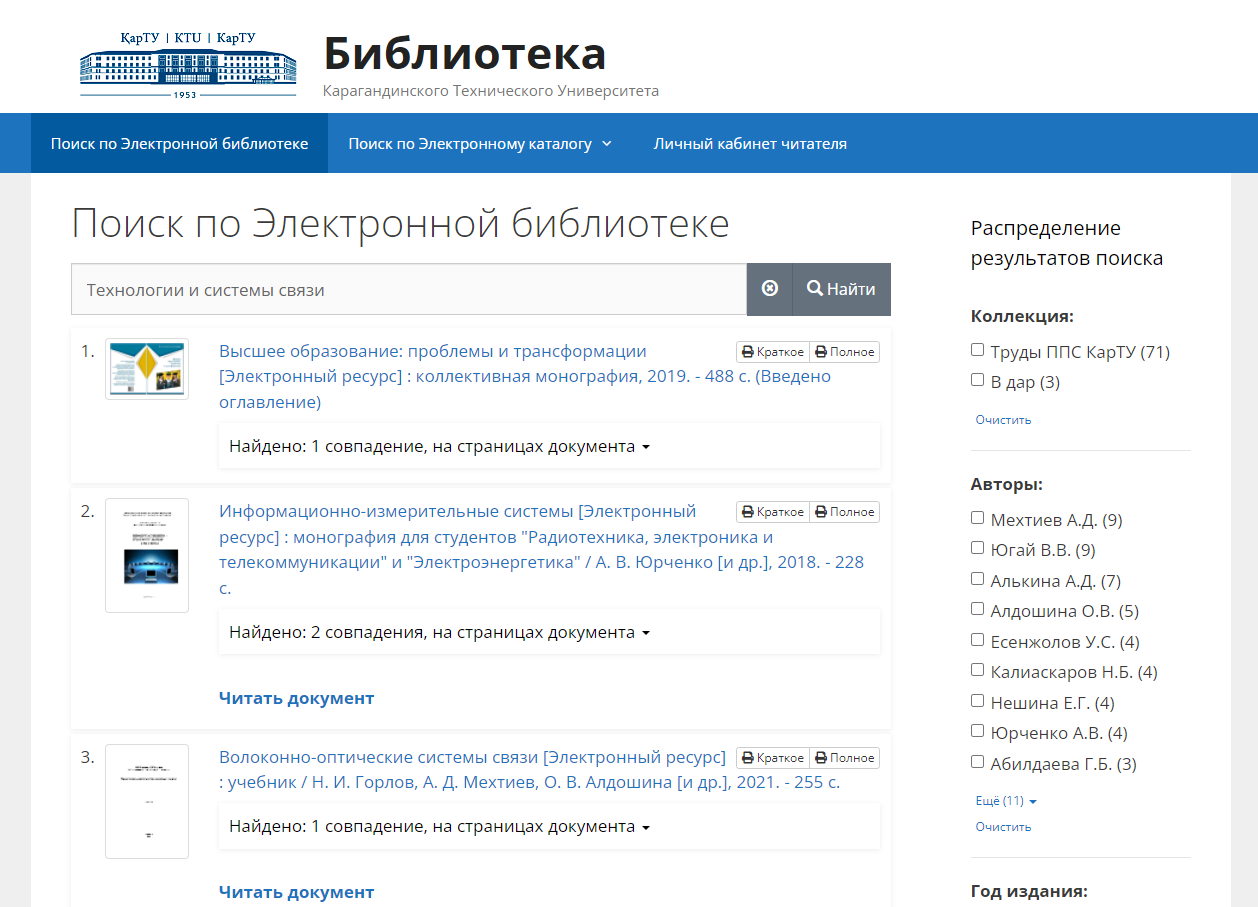 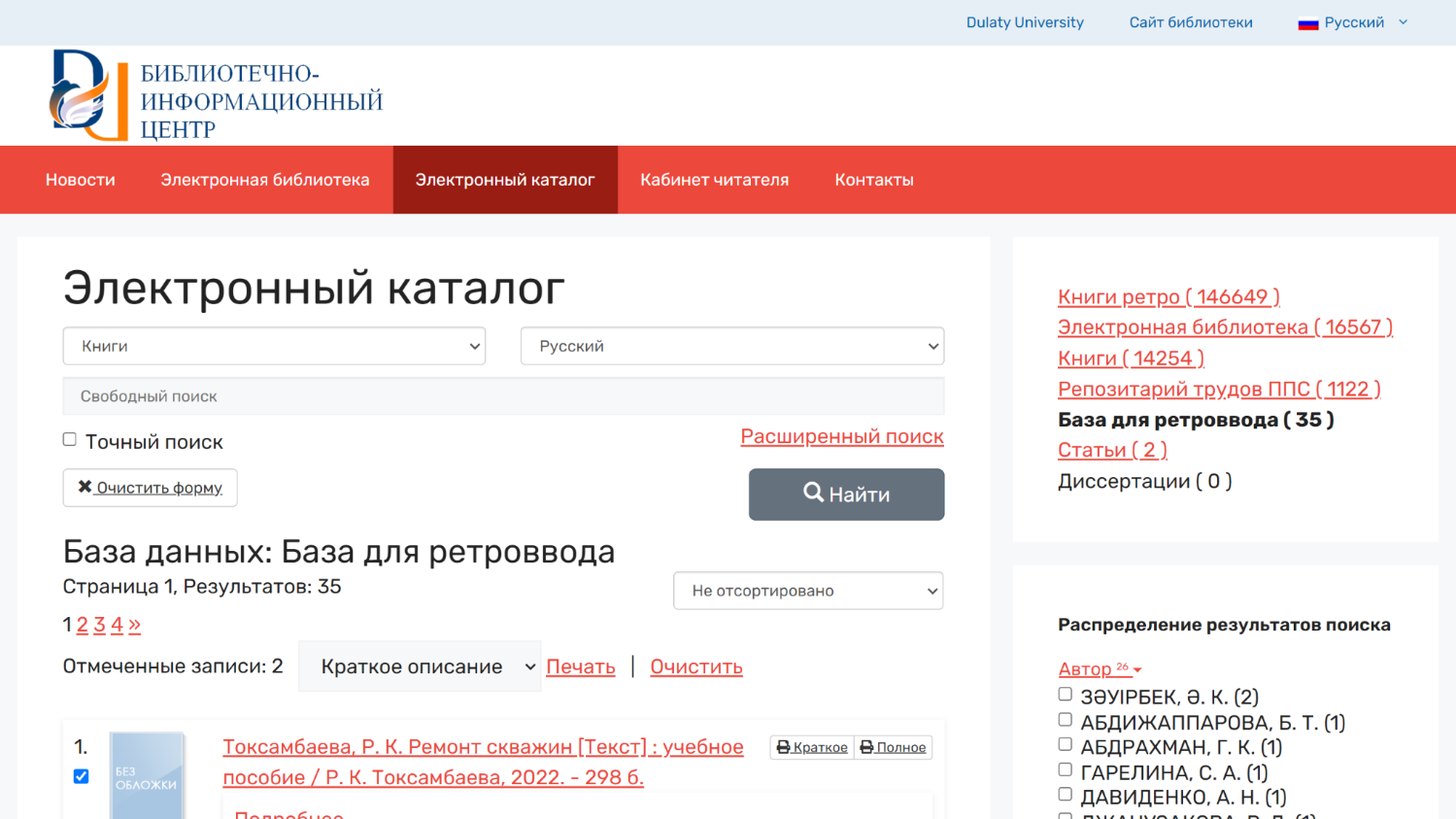 14
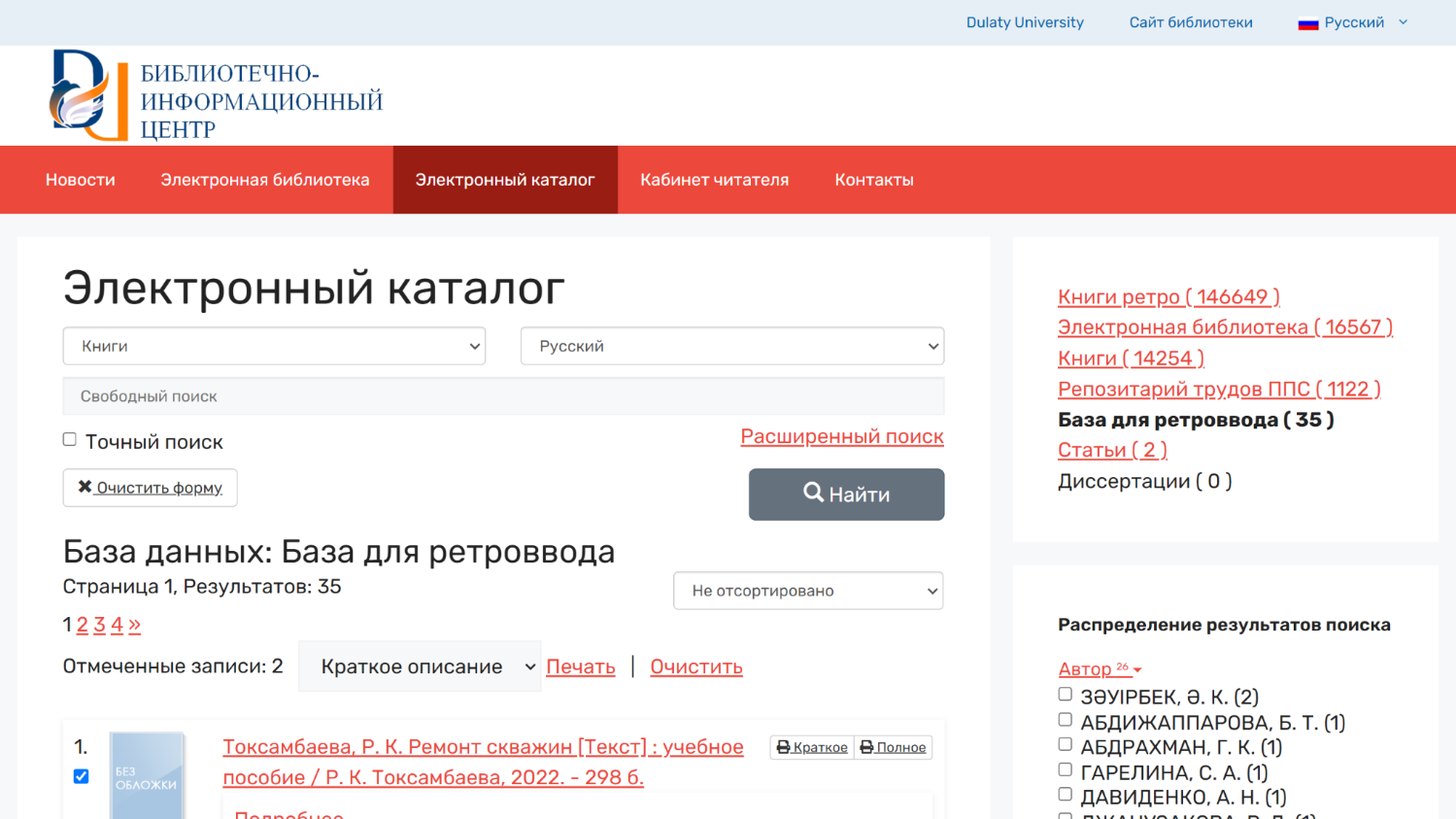 15
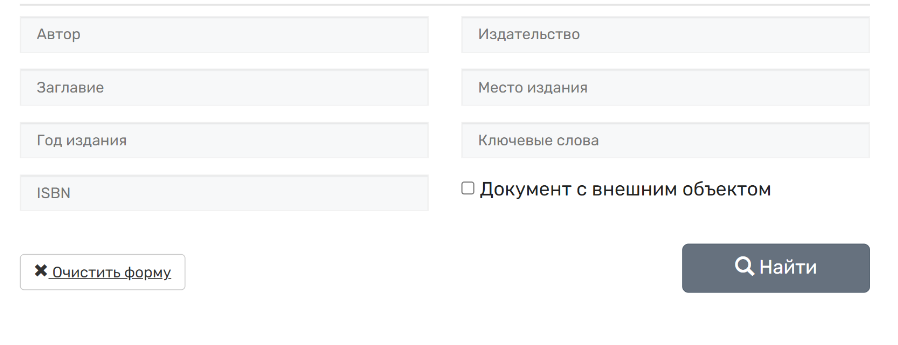 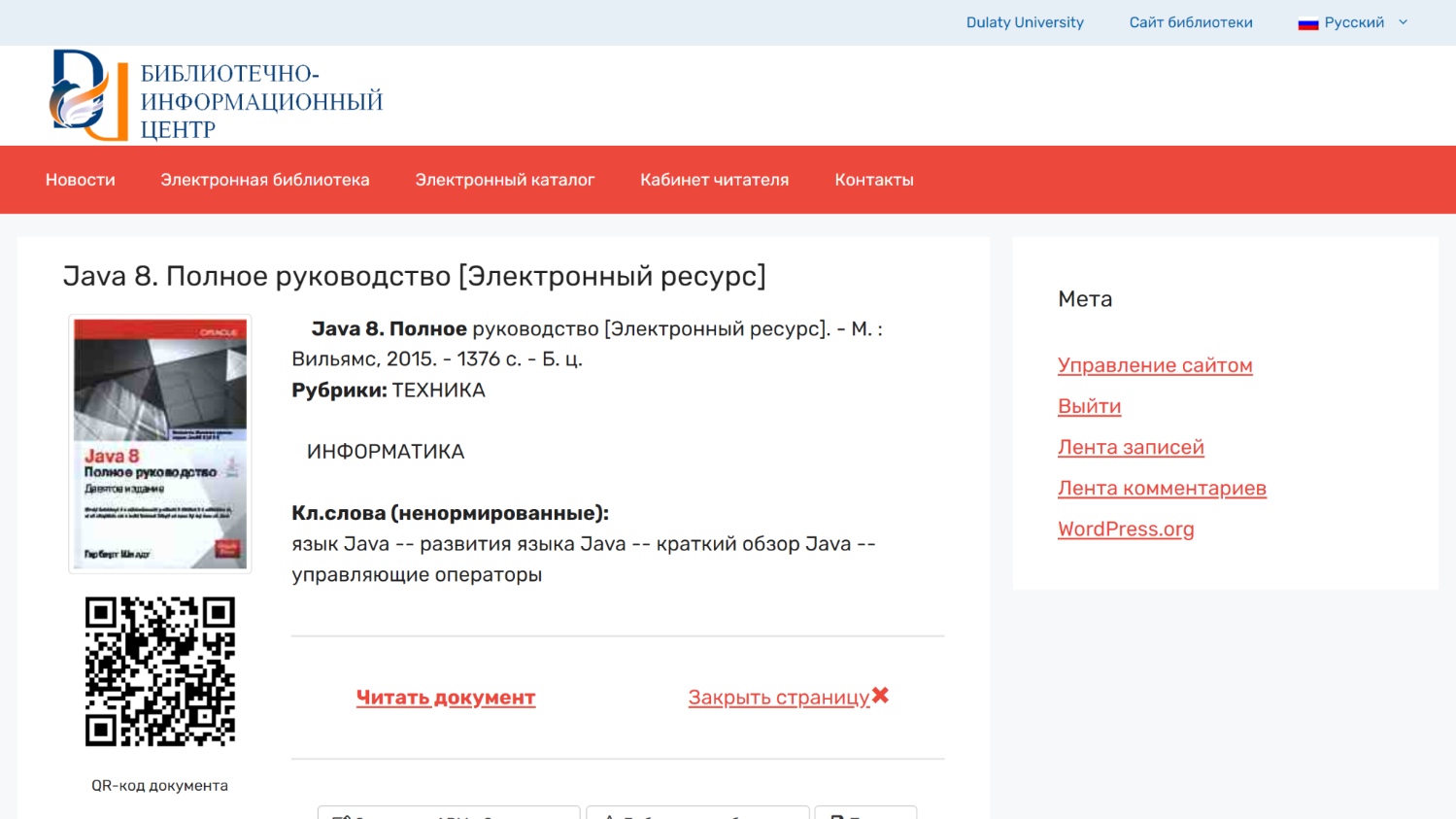 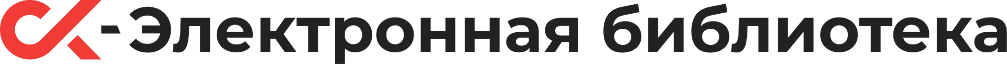 17
Бесшовная авторизация в ЭБС
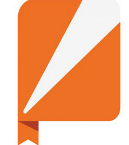 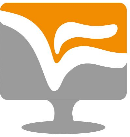 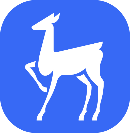 ЭБС 
Лань
ЭБС 
IPR BOOKS
ЭБС 
Юрайт
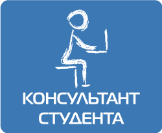 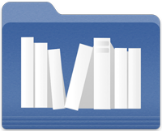 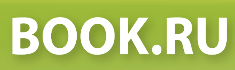 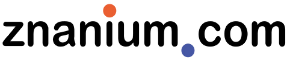 ЭБС 
book.ru
ЭБС Znanium.com
ЭБС 
Консультант врача
ЭБС 
Консультант студента
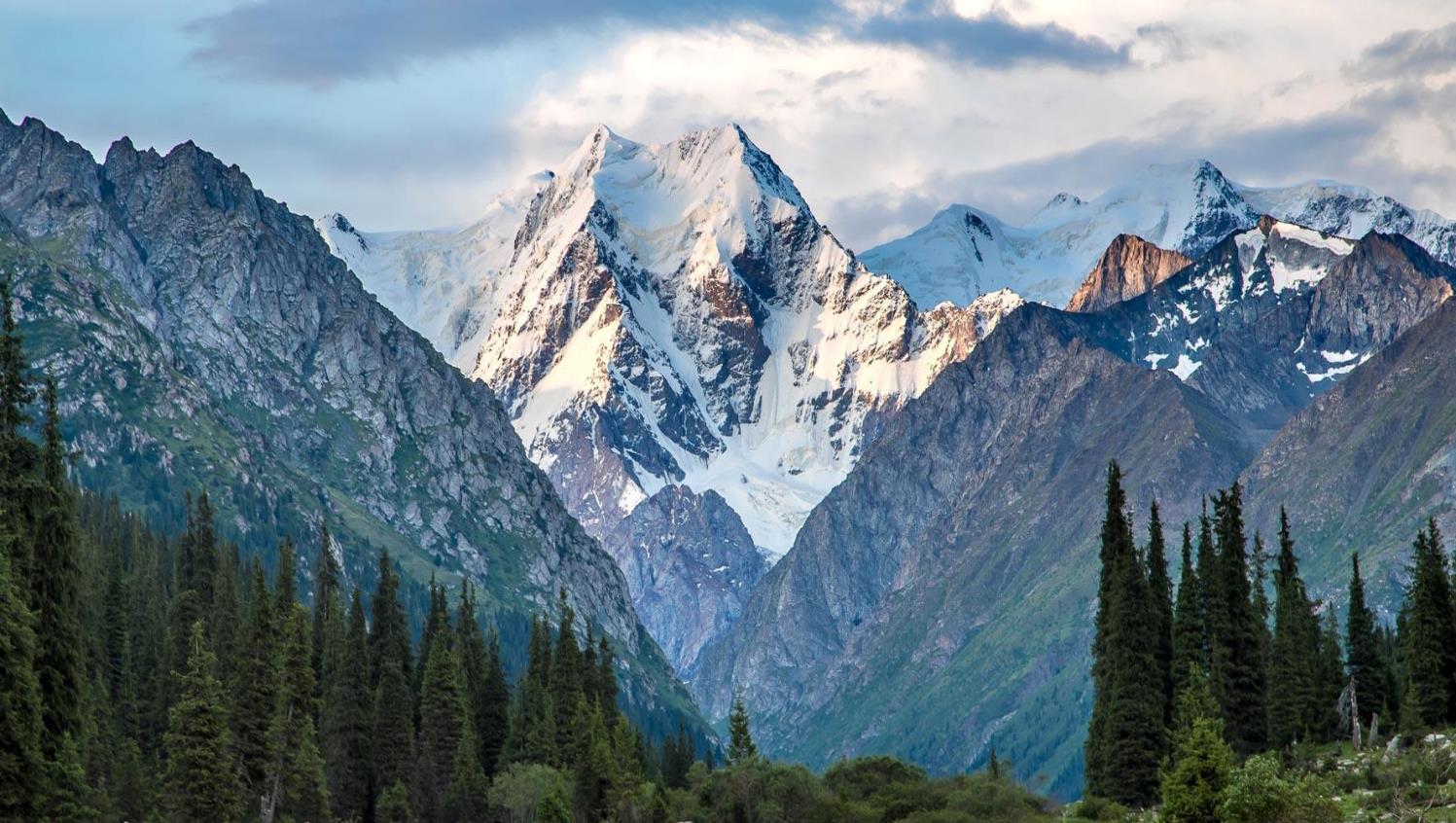 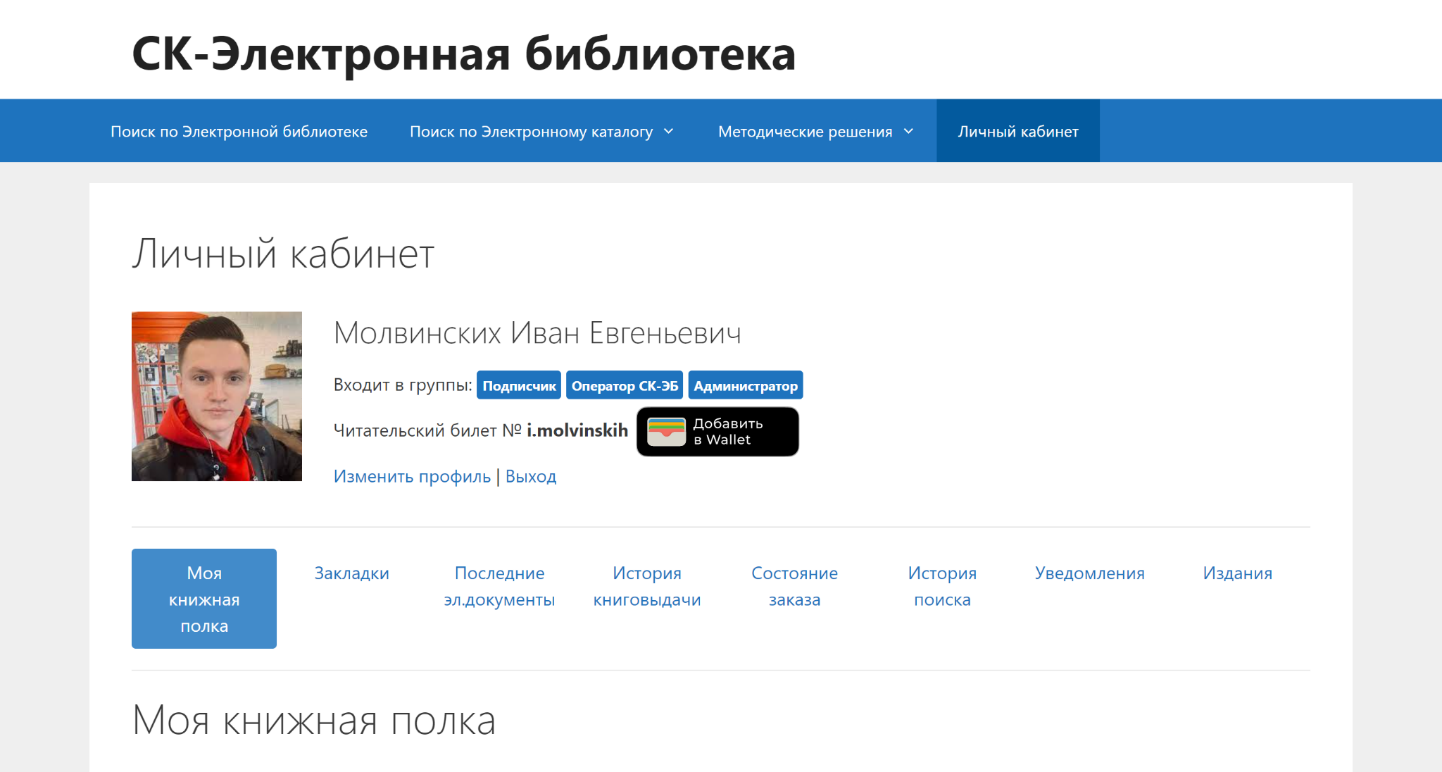 18
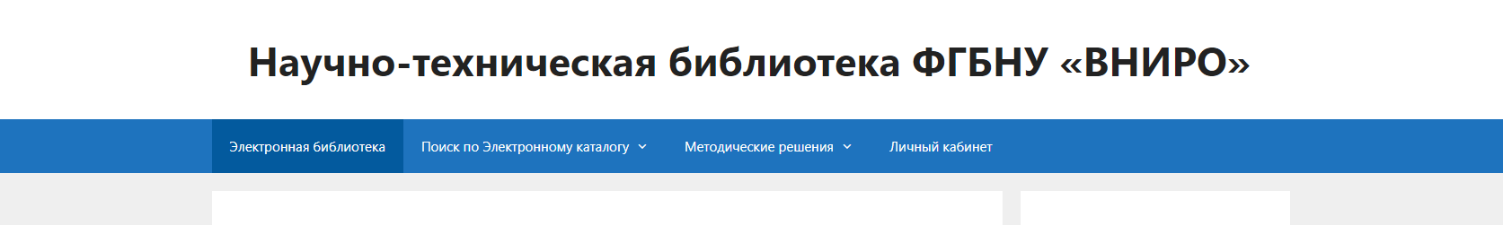 19
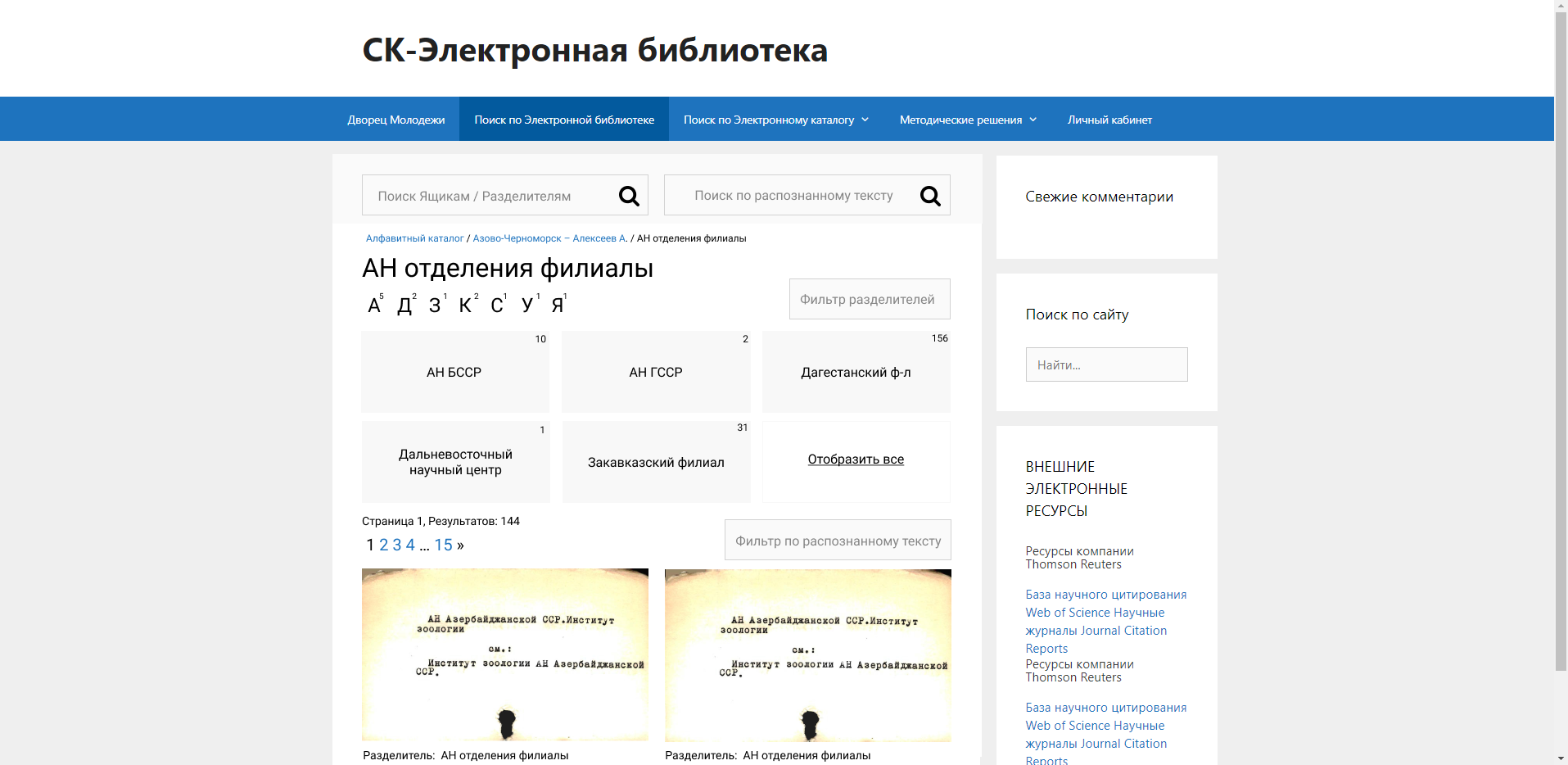 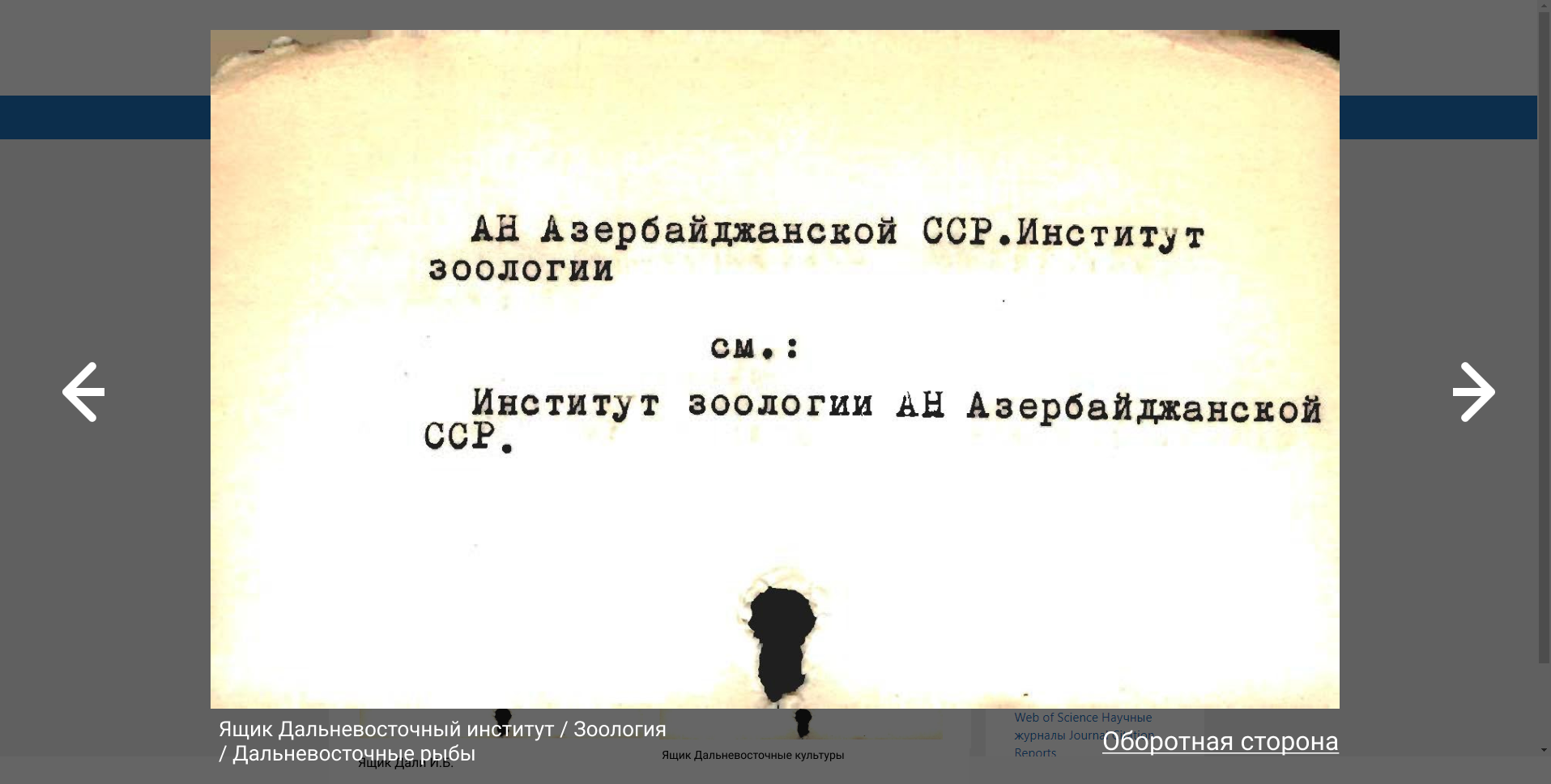 20
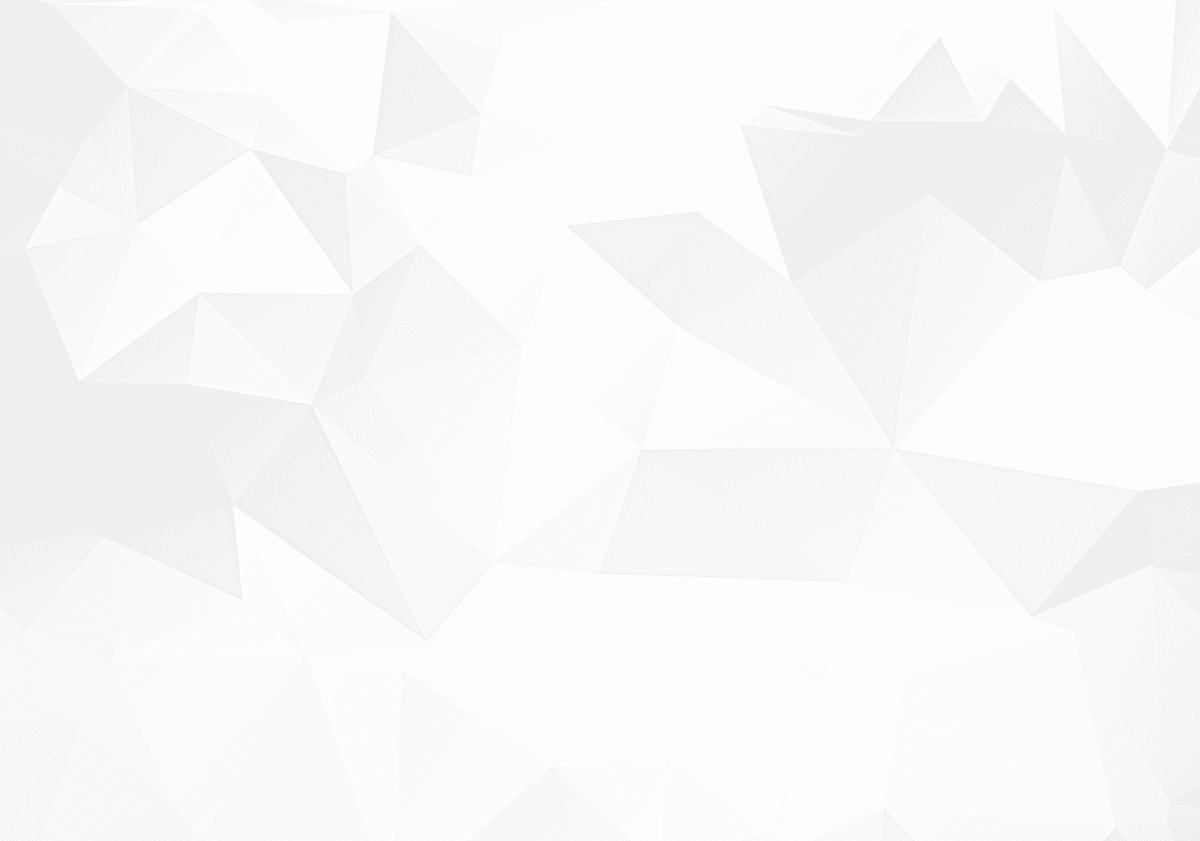 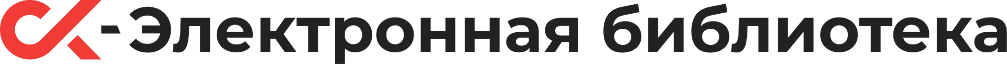 21
Аутентификация через Telegram
Доступ к электронным ресурсам по номеру телефона читателя
Введите номер телефона
Войти с помощью Telegram
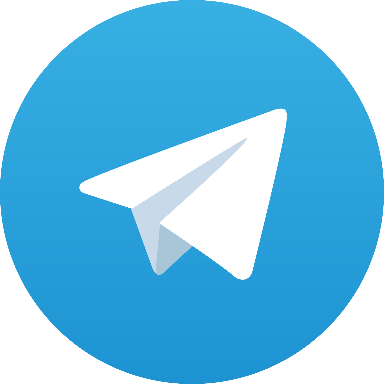 Интеграции с АСУ ВУЗа
22
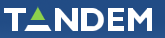 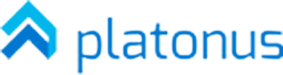 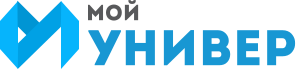 ТАНДЕМ.Университет
Реализация 2023 году
Ваша 
АСУ
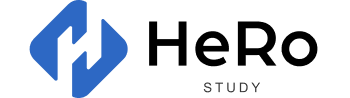 RFID-технологии
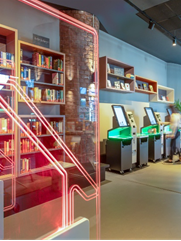 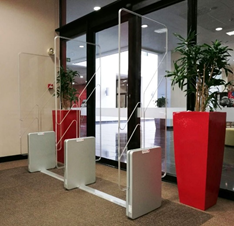 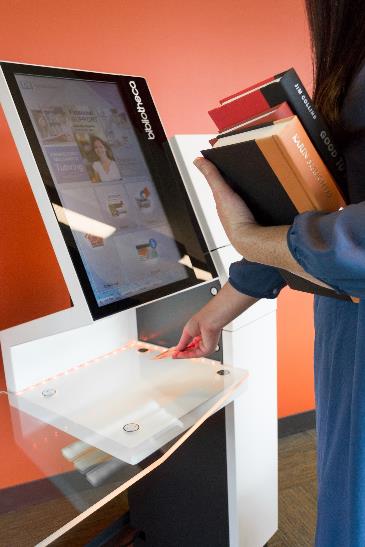 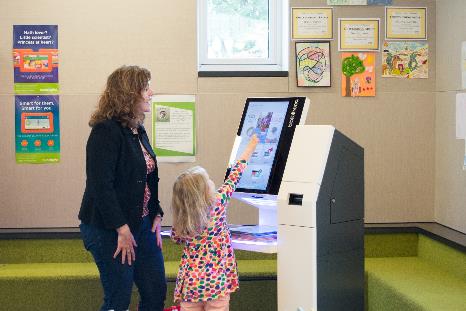 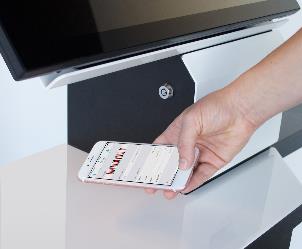 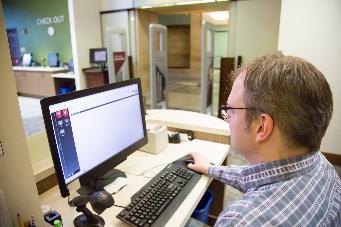 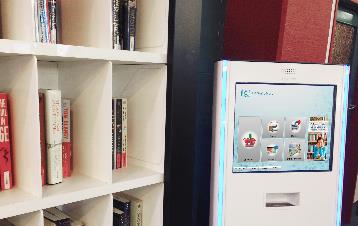 23
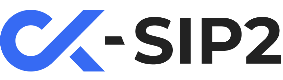 24
Поставил и забыл,
а он работает, работает, работает...
СК-SIP2 средство интеграции с оборудованием посредством протокола SIP2.
Модуль работает как служба и поддерживает настройку через ini файлы ИРБИС, подхватывая уже созданные правила книговыдачи
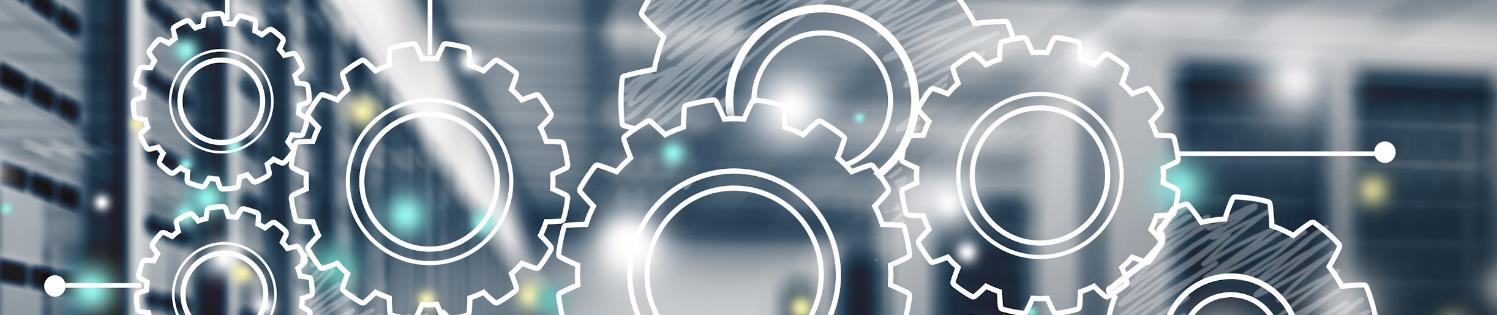 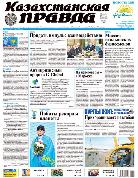 Сводные ресурсы
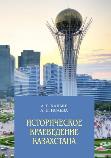 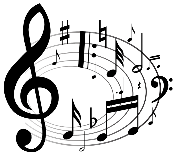 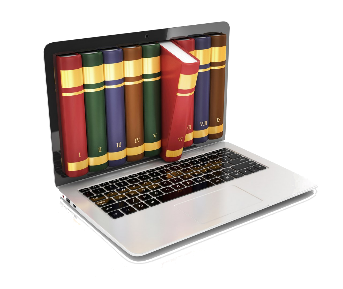 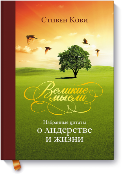 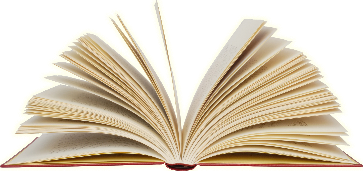 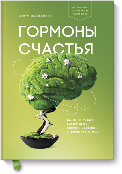 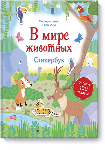 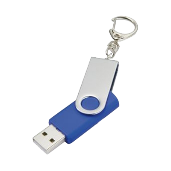 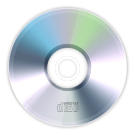 Краеведческие ресурсы
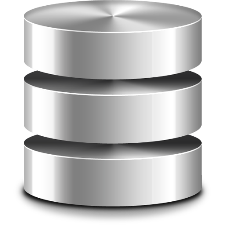 Сводный каталог изданий
Электронная библиотека
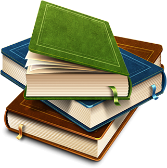 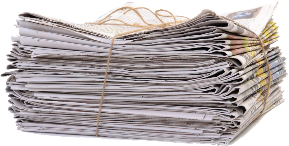 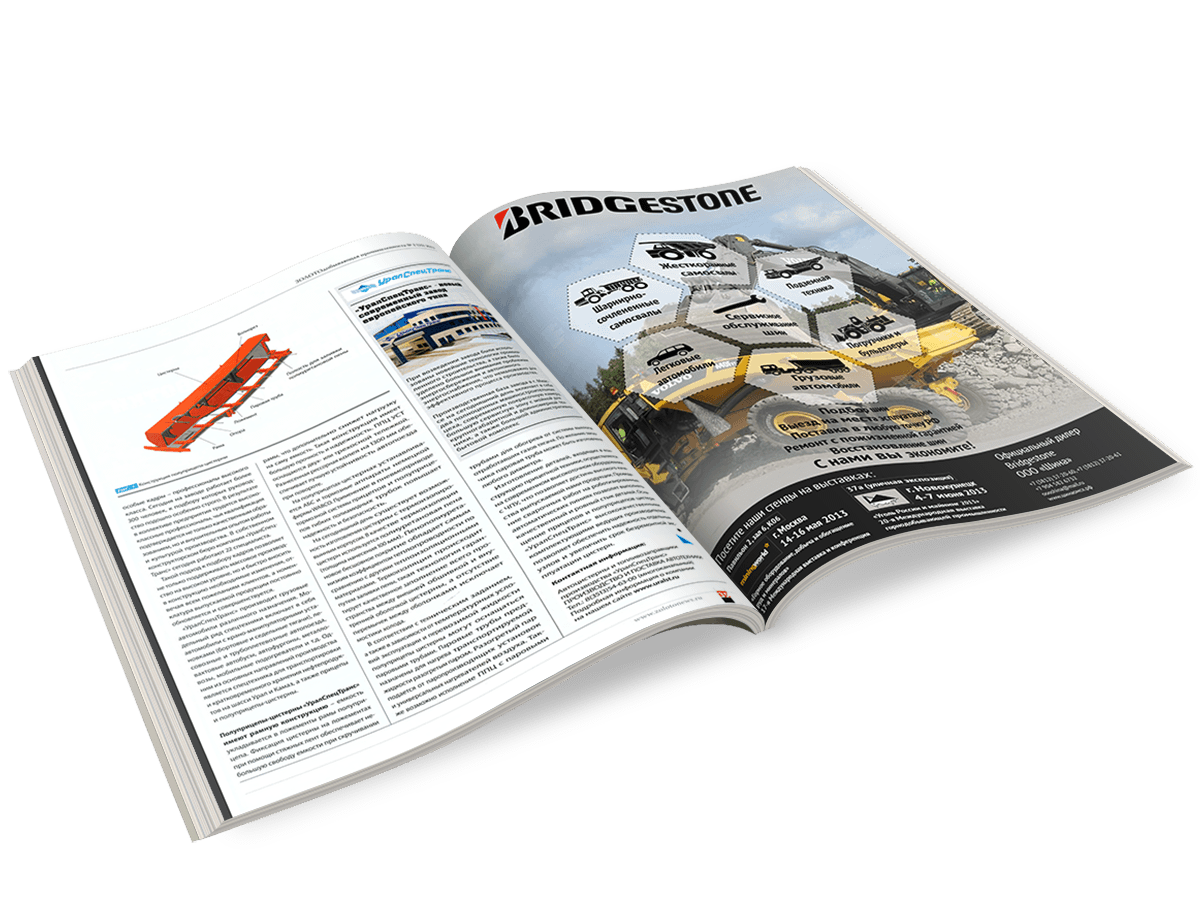 Корпоративный ресурс
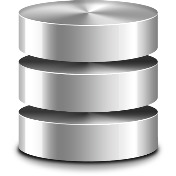 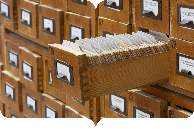 Сводный каталог периодических изданий, включая аналитическую роспись
Каталоги ретрофондов
Внешние электронные ресурсы
25
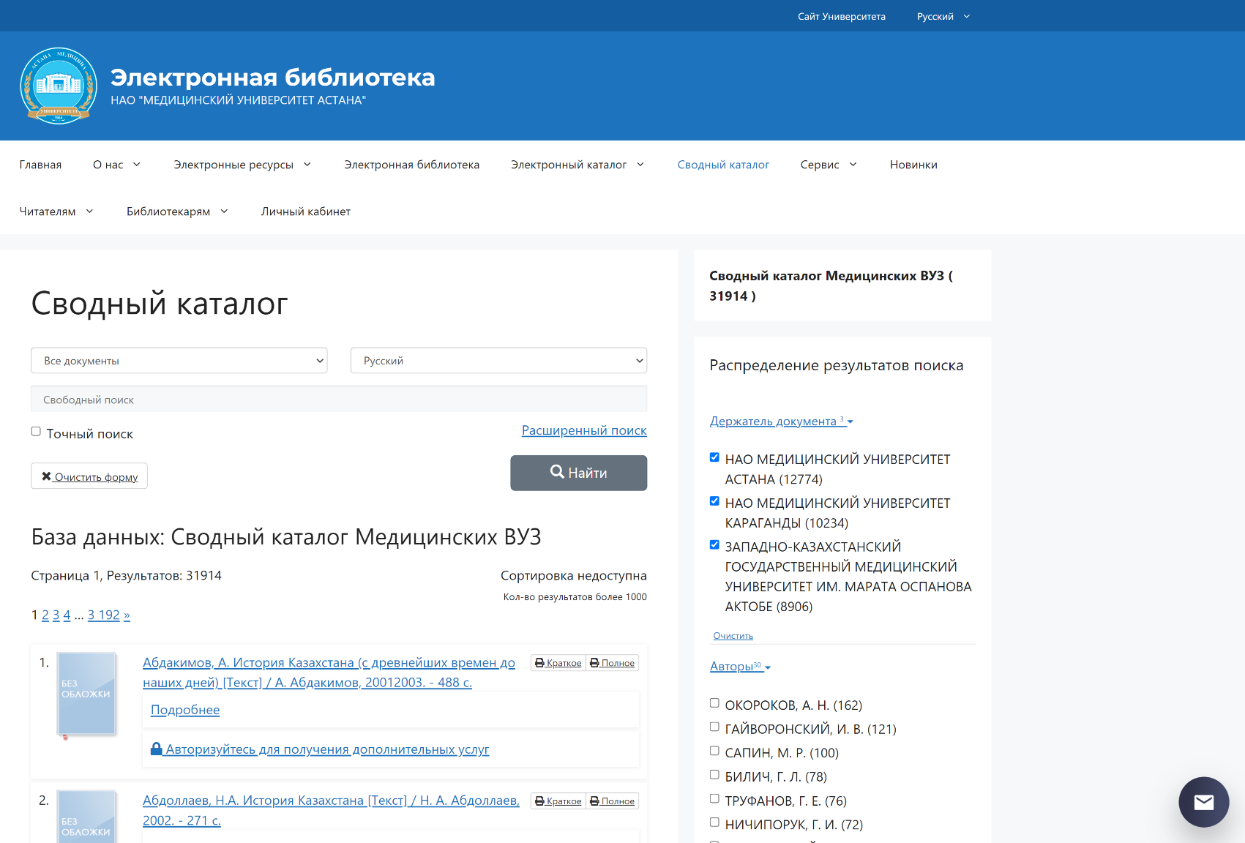 Сводный каталог Медицинских ВУЗ
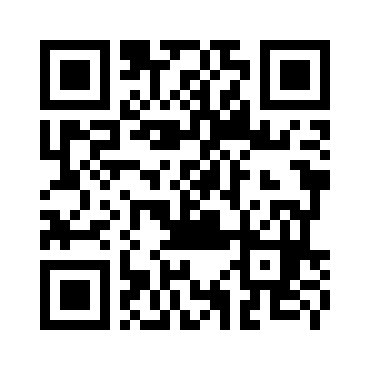 elib.amu.kz/lib/svod
26
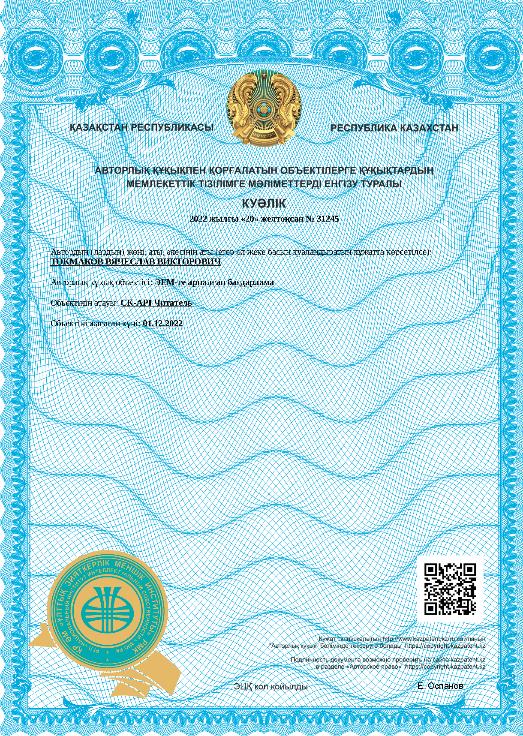 27
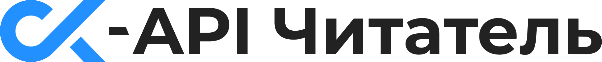 SOAP web-сервис для внешней интеграции с САБ ИРБИС64 
по протоколу HTTP
Функции
регистрация новых читателей
предоставление истории книговыдачи
Свидетельство № 31245 от «20» декабря 2022 года
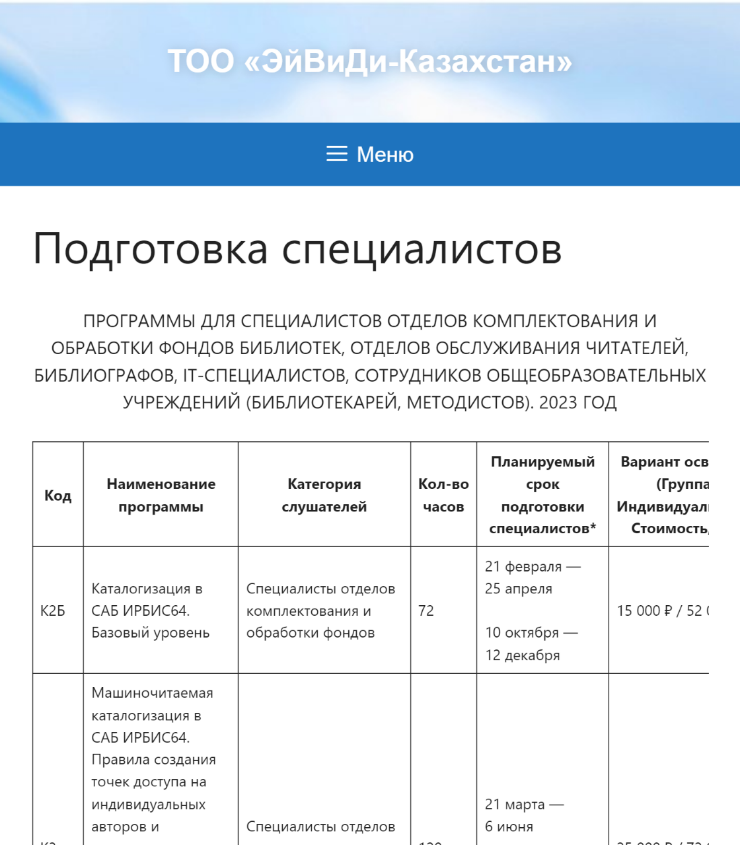 Многоуровневая система подготовки специалистов библиотек
каталогизаторы
IT-специалисты
комплектаторы
специалисты отделов обслуживания
библиографы
open4u.kz
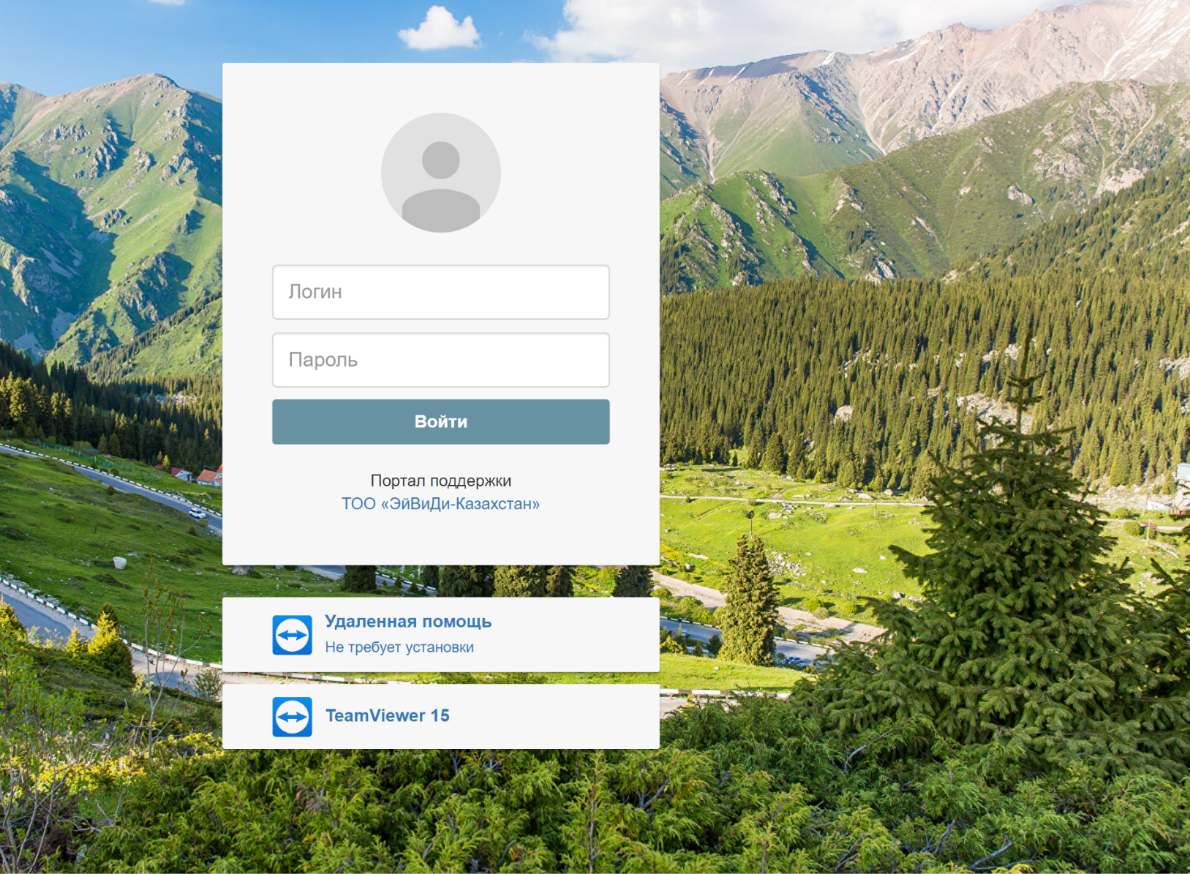 Портал поддержки клиентов support.open4u.kz
8 800 005 0041
для бесплатных звонковна территории Казахстана
+7 727 312 26 18
город Алматы
Почему с нами?
30
30
Консалтинг
Мы всегда рядом
Техническое, технологическое сопровождение
Адаптация Системы ИРБИС
Управление проектом
 от и до
Нам доверяют
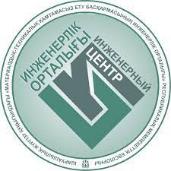 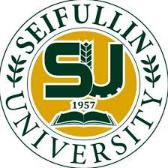 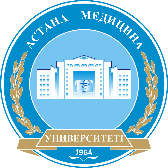 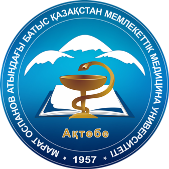 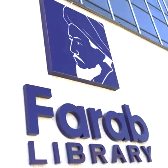 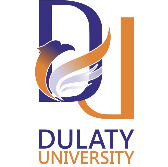 Таразский региональный университет 
им. М.Х. Дулати
НАО «Медицинский университет Астана»
Западно-Казахстанский государственный медицинский университет им. М. Оспанова
Казахский агротехнический университет 
им. С. Сейфуллина
РКБ на ПХВ «Инженерный центр управления материально-технического обеспечения»
Областная научно-универсальная библиотека «Farab Library»
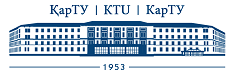 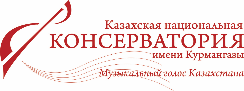 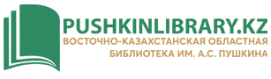 Карагандинский государственный технический университет
Казахская национальная консерватория имени Курмангазы
Восточно-Казахстанская областная библиотека имени А.С. Пушкина
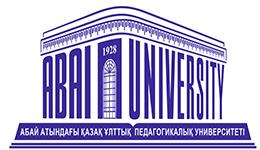 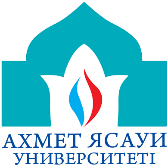 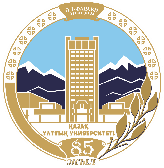 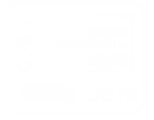 Международный казахско-турецкий университет имени Ходжи Ахмеда Ясави
Казахский национальный педагогический университет имени Абая
Карагандинская областная универсальная научная библиотека им. Н.В. Гоголя
Казахский Национальный Университет имени Аль-Фараби
31
+7
727
26
18
312
8
800
00
41
005
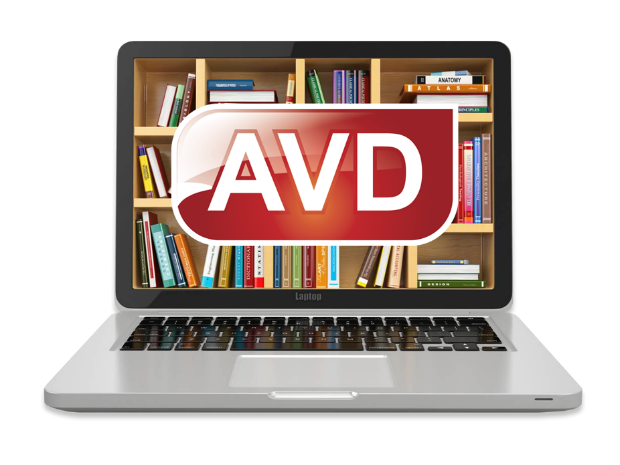 Назарларыңызға рахмет!
Молвинских Иван Евгеньевич
ТОО «ЭйВиДи-Казахстан»

8 (800) 005-00-41 доб. 102
im@open4u.kz
Коммерческий отдел
Служба поддержки
г. Алматы
open4u.kz
32